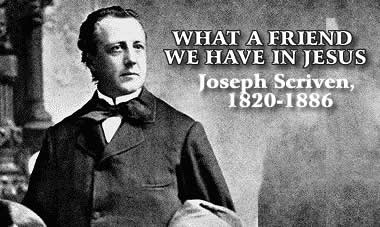 What a Friend We Have in Jesus- Joseph Scriven
1. Jesus bore all of our sins and griefs
What a friend we have in Jesus, (John 15:13-15) all our sins & griefs to bear! (Isa. 53:3-5; 1 Pet. 2:21-25) What a privilege to carry (Matt. 7:7-11)everything to God in prayer!

O what peace we often forfeit, (Phil. 4:6-9)O what needless pain we bear, (Ps. 31:10; 32:3-4; 38:3-5)all because we do not carryeverything to God in prayer. (Ps. 32:5)
What a Friend We Have in Jesus- Joseph Scriven
2. Jesus shares all of our sorrows
Have we trials and temptations?  (1 Pet. 1:6; 2 Pet. 2:9)Is there trouble anywhere?  We should never be discouraged; (John 16:33)take it to the Lord in prayer.

Can we find a friend so faithful (Heb. 3:1-6)who will all our sorrows share? (1 Pet. 2:19)Jesus knows our every weakness; (Heb. 4:15-16)take it to the Lord in prayer.
What a Friend We Have in Jesus- Joseph Scriven
3. Jesus is our refuge when forsaken
Are we weak and heavy laden, (Matt. 11:28-30; Lk. 11:46)cumbered with a load of care? (Luke 10:38-42; 2 Cor. 1:8)Precious Savior, still our refuge; (2 Samuel 22:2-4)take it to the Lord in prayer. (Heb. 6:18-20)

Do thy friends despise, forsake thee? (Proverbs 27:10)                                                                                                                               Take it to the Lord in prayer! (Matthew 26:56)In his arms he’ll take & shield thee; (Dt. 33:27ff; Rev. 21:4)thou wilt find a solace there. (Heb. 13:5; Mt. 28:20)